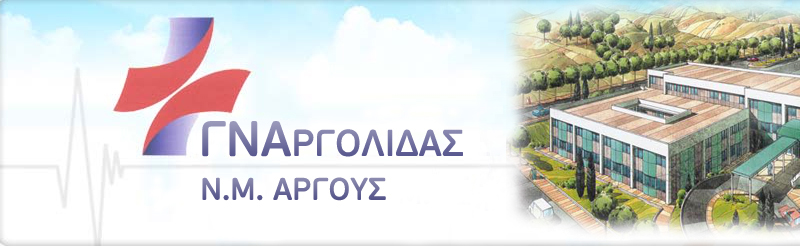 ΙΛΑΡΑ Τι πρέπει να γνωρίζουμε
Επιδημία ιλαράς είναι σε εξέλιξη σε πολλά Ευρωπαϊκά Κράτη και  αναμένεται και στην Ελλάδα

Η ιλαρά ξεκινάει με  συνάχι, βήχα, κόκκινα μάτια , πονόλαιμο και πυρετό

Μετά 3-5 ημέρες ακολουθεί εξάνθημα που εξαπλώνεται πάνω στο σώμα  αρχίζοντας πίσω από τα αυτιά και γρήγορα εξαπλώνεται στο πρόσωπο, τον κορμό και τα άκρα (και πέλματα / παλάμες)

Η ιλαρά μεταδίδεται εύκολα κυρίως μέσω του αέρα και με σταγονίδια που αποβάλλουν οι ασθενείς μέσω του βήχα και του πταρνίσματος

Ο  χρόνος επώασης είναι 10-12 ημέρες ενώ από την έκθεση στον ιό μέχρι την εμφάνιση του εξανθήματος μεσολαβούν κατά μέσο όρο 14 ημέρες (7-18 ημέρες)

 Η μετάδοση γίνεται 4 ημέρες πριν την εμφάνιση του εξανθήματος έως 4 ημέρες μετά.

Εμβολιασμός συστήνεται σε όσους δεν έχουν νοσήσει ή δεν έχουν εμβολιαστεί με 2 δόσεις εμβολίου (επίνοσα άτομα) , εκτός και αν υπάρχει αντένδειξη ( ανοσοκαταστολή,  εγκυμοσύνη, νευρολογική πάθηση, άλλο εμπύρετο εν εξελίξει)





Άμεσος Εμβολιασμός συστήνεται ιδιαίτερα στους επίνοσους επαγγελματίες υγείας  

 Όσοι γεννήθηκαν πριν το 1970  θεωρούνται άνοσοι, λόγω φυσικής λοίμωξης κατά  την παιδική ηλικία.  

Κατά τη νοσηλεία ασθενών με ιλαρά  το προσωπικό λαμβάνει τα βασικά μέτρα πρόληψης  (και επιπροσθέτως μέτρα πρόληψης αερογενώς μεταδιδόμενων νόσων )  καθώς και μέτρα    ατομικής προστασίας (μάσκα υψηλής αναπνευστικής προστασίας,  γάντια μ.χ., προστατευτική ρόμπα μιας χρήσης, γυαλιά ή προσωπίδα για οφθαλμικη προστασία  )
Το κυριότερο μέτρο πρόληψης είναι ο ΕΜΒΟΛΙΑΣΜOΣ
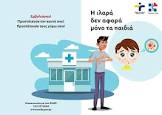